Rathod KS, Hamshere SM, Choudhury TR, Jones DA, Mathur A
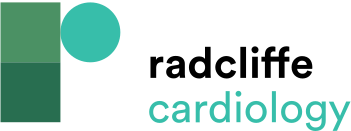 Use of Thrombectomy Devices in Primary Percutaneous Interventions for ST-elevation Myocardial Infarction - An Update
Citation: Interventional Cardiology Review 2014;9(2):102–7
https://doi.org/10.15420/icr.2011.9.2.102
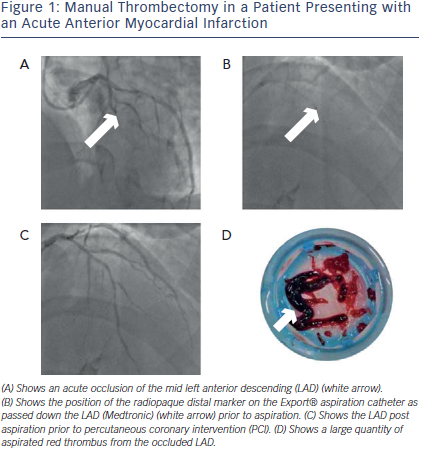